Real-world Usage of Prevail Paclitaxel-Coated Balloon Compared with Other Contemporary Drug-Coated Balloons
Sacharias von Koch MD, Erika Frank MSc, Katja Gabrysch PhD, Stefan James MD, PhD, Matthias Götberg MD, PhD, Moman A. Mohammad MD, PhD, David Erlinge MD, PhD.
Sacharias von Koch, MD
 
Research Support:
	Medtronic
Background
There are a variety of drug coated balloons (DCB) available in Europe, differing in their drug type (paclitaxel and sirolimus), coating technology and balloon design
In Sweden there are currently 5 frequently used DCB devices (Braun SeQuent® Please, Boston Scientific Agent™, Biotronik Pantera® Lux, Selution™ and Prevail™)
The use of coronary DCB has been rapidly growing in a variety of lesion and patient populations
Studies have shown that there are clinical outcome differences among DCB1,2  and thus, data for each DCB device are warranted
1 Bondesson P et al. EuroIntervention 2012;8:444-9.
2 Jeger RV, et al. JACC Cardiovasc Interv. 2020;13(12):1391-1402.
Prevail DCB (Medtronic)
The Prevail™ DCB was introduced in Sweden in 2021 and is now one of the most common DCB
This balloon utilizes paclitaxel with a target dose of 3.5 µg/mm2 and urea as an excipient
Drug formulation is applied using open coating technology
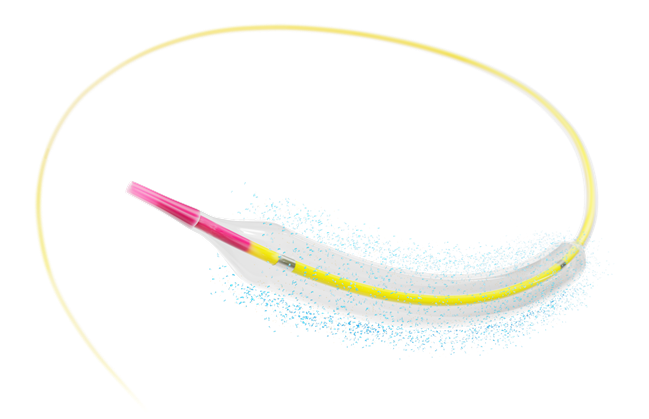 Image source: Medtronic
Objective
The aim of this study is to describe the use of Prevail DCB compared with other, contemporary DCB, in a real-world clinical practice in Sweden.
Methods: SCAAR
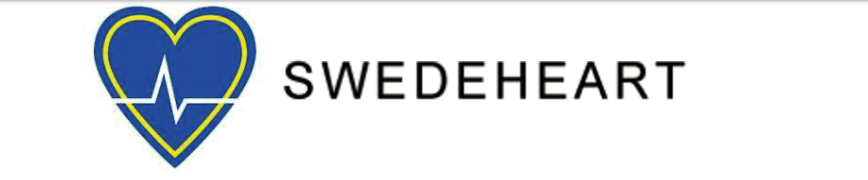 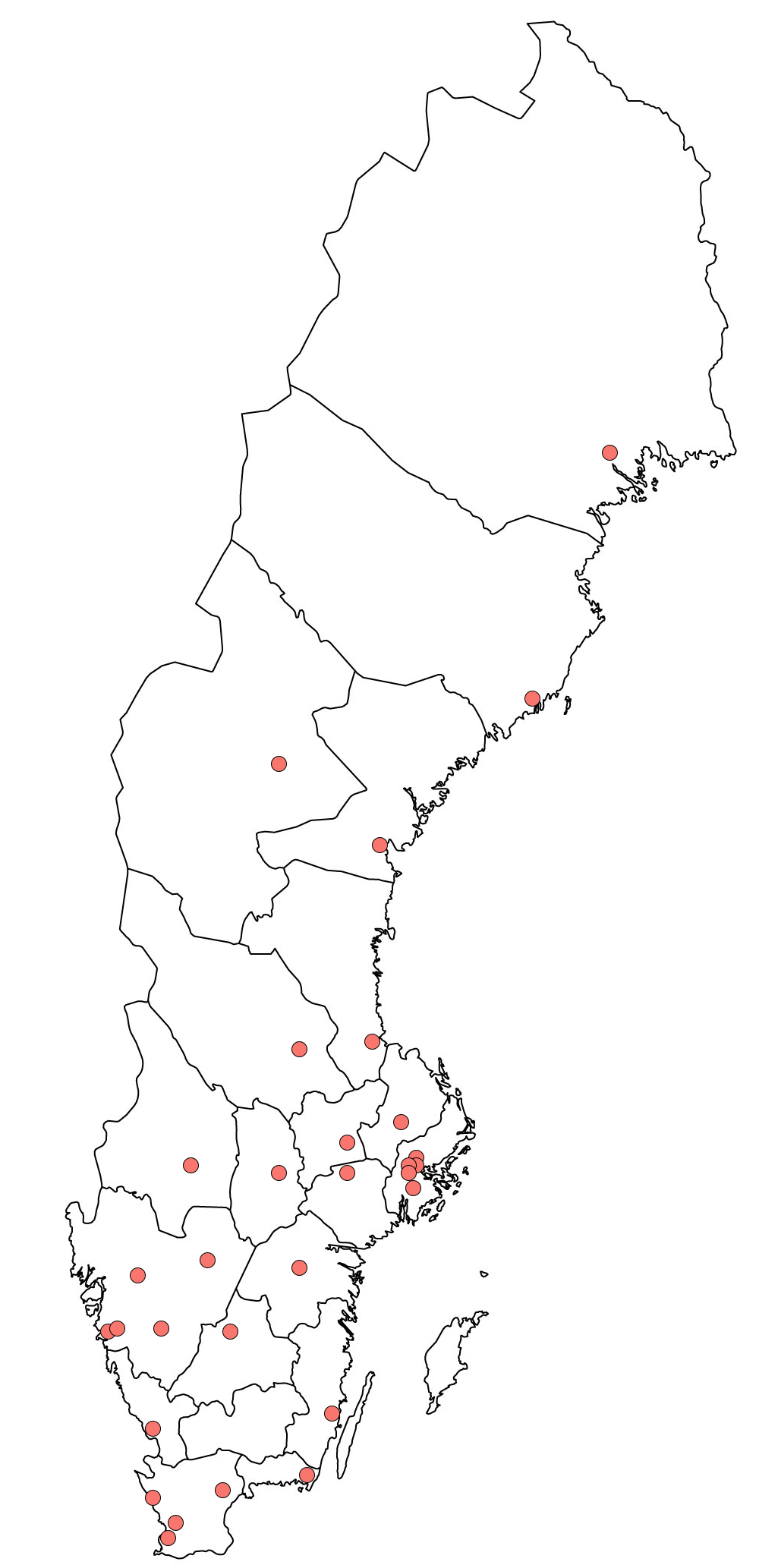 Dataset: Swedish Coronary Angiography and Angioplasty Registry (SCAAR) 

Population: All patients undergoing PCI in Sweden are captured in this nationwide registry 

Study design: Cohort study with patients treated with DCB with near complete follow-up of all patients  (>99%)
Methods: Current Analysis
Study period: 2/Aug/2021 – 16/May/2024 

Study population: All patients undergoing  PCI with DCB were divided into two groups:
Treated with Prevail DCB
Treated with Other DCB 

Statistics: Kaplan-Meier estimates and adjusted Cox regression through 2 years
All PCI procedures with DCB
 in Sweden 
N=6,649
Excluded (n=161)
Use of uncommon1 DCB (n=113)
Use of both DCB types (n=48)
Study population
N=6,488 procedures, N=8,054 devices
Prevail DCB
N=1,797 procedures
N=2,289 devices
Other DCB
N=4,694 procedures
N=5,765 devices
1. <100 DCB devices used during the study period
Patient Characteristics
Overall similar patient characteristics

More than 60% ACS

High proportion of multi-vessel disease
Device/Lesion Characteristics
Median DCB diameter was 2.5 mm in both groups

Procedure success was >98% in both groups
*Defined as treated stenosis of ≥50%, with a reduction of at least 20% leading to a final stenosis degree of <50%, accompanied by good flow and no major complication.
Patient-Level Analysis
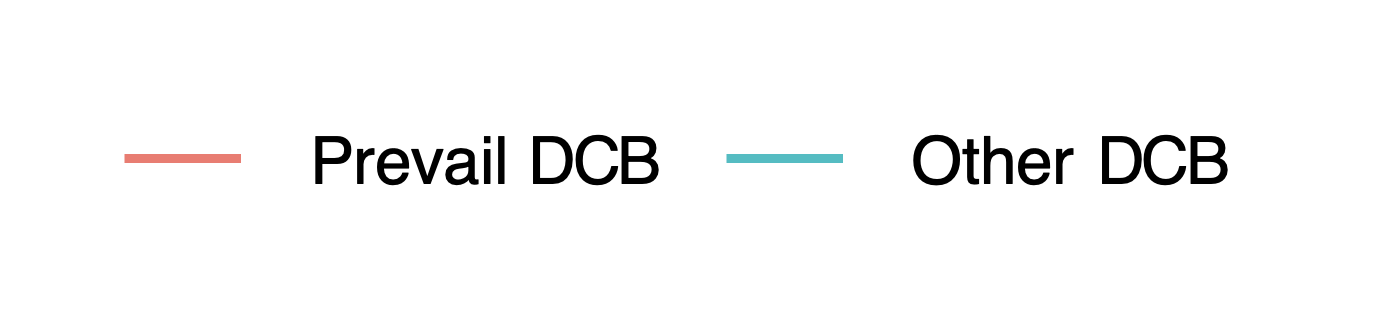 Prevail DCB
Other DCB
All-cause Mortality
Myocardial Infarction
New PCI
aHR: 0.82 (95% CI: 0.60-1.12)
aHR: 1.06 (95% CI: 0.81-1.39)
aHR: 1.02 (95% CI: 0.83-1.24)
20%
15%
14.9
8.0
10%
15%
14.6
8.2
10%
9.7
4.8
10%
6.1
5.0
7.2
8.8
5%
5%
4.7
3.4
5%
0%
0%
0%
0
1
2
0
1
2
0
1
2
Time since PCI (years)
Time since PCI (years)
Time since PCI (years)
Device-Level Analysis
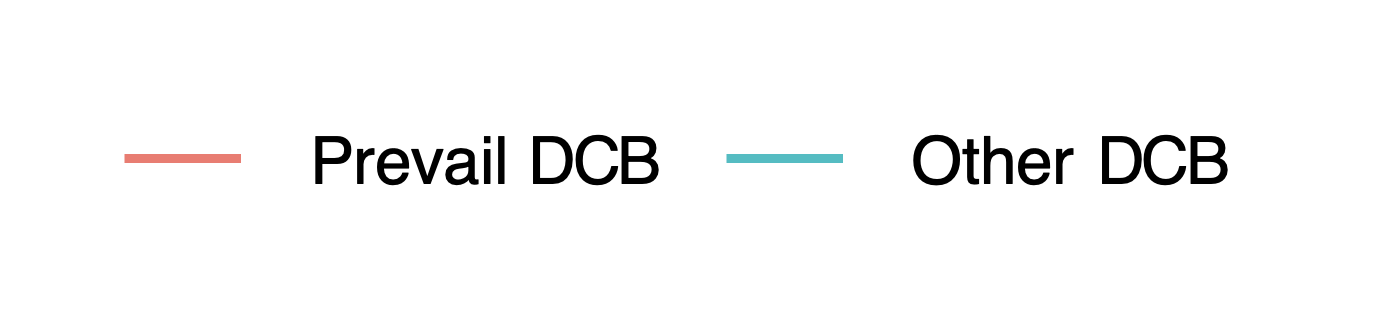 Prevail DCB
Other DCB
Definite Thrombosis
TLR
TVR
aHR: 0.99 (95% CI: 0.74-1.32)
aHR: 0.87 (95% CI: 0.39-1.94)
aHR: 1.03 (95% CI: 0.79-1.33)
2.0%
15%
11.3
8.7
10%
1.5%
1.3
10.5
10%
7.1
5.5
7.4
1.0%
0.8
0.6
5%
6.6
5%
4.6
0.5%
0.3
0%
0%
0%
0
2
0
1
1
2
2
0
1
Time since PCI (years)
Time since PCI (years)
Time since PCI (years)
Subgroup Analysis: TLR at 2 Years
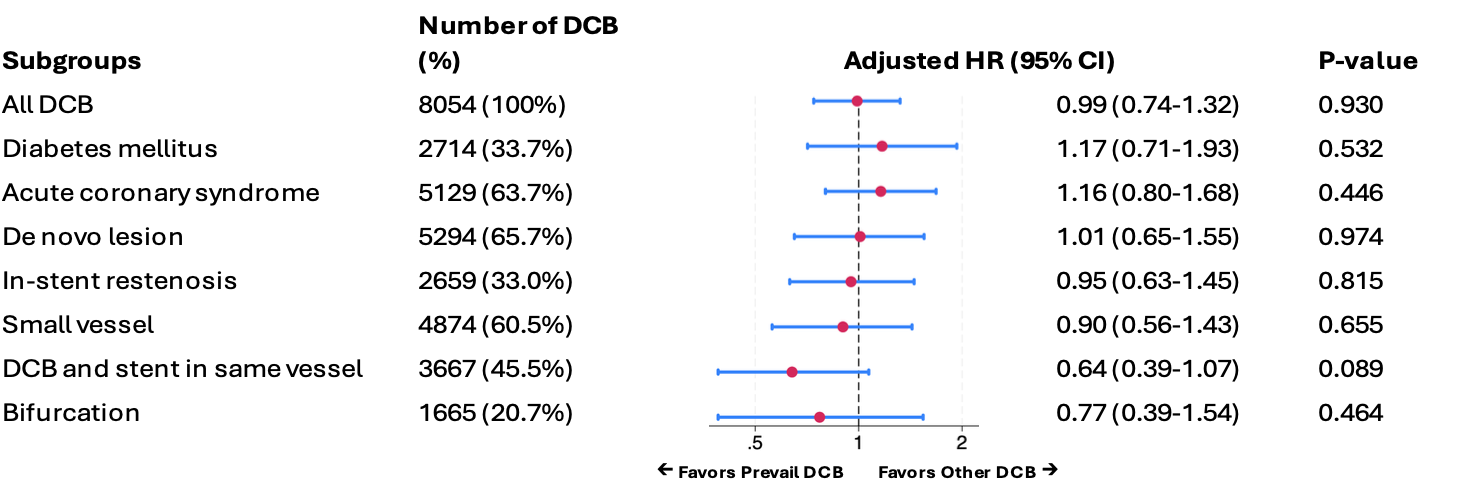 Subgroup Analysis: Myocardial Infarction at 2 Years
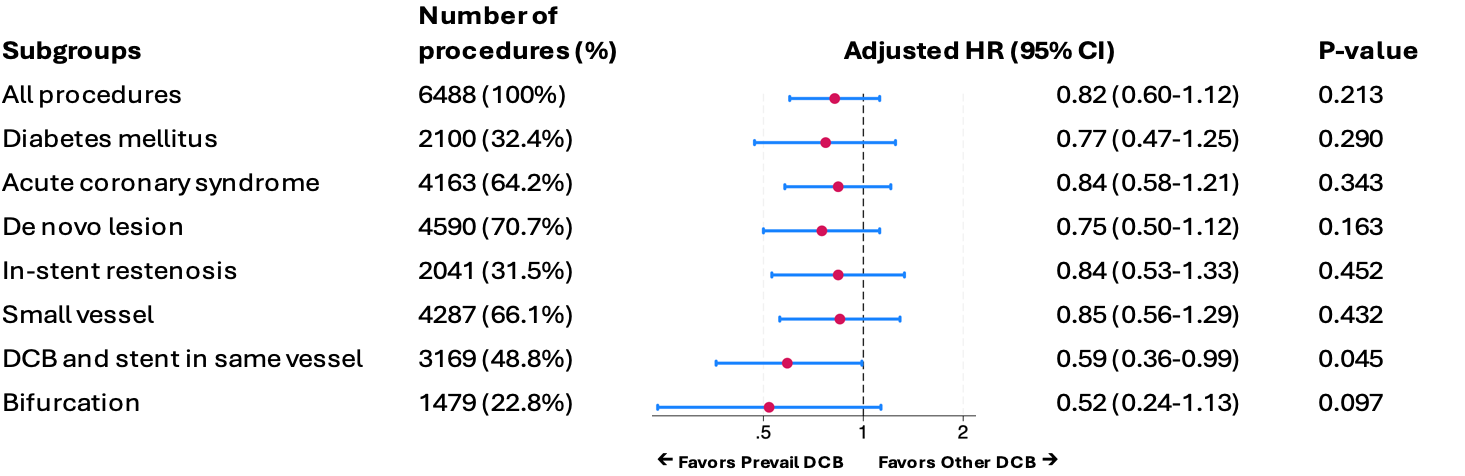 Sensitivity Analysis
Prevail DCB
Sirolimus DCB
Other paclitaxel DCB
All-cause Mortality
Myocardial Infarction
New PCI
21.1%
20%
18.4%
20%
15%
8.3%
14.6%
15%
15%
14.6%
7.2%
10%
4.9%
10%
10%
7.8%
6.1%
5%
5%
5%
0%
0%
0%
0
1
2
0
1
2
0
1
2
Time since PCI (years)
Time since PCI (years)
Time since PCI (years)
Sensitivity Analysis
Prevail DCB
Sirolimus DCB
Other paclitaxel DCB
Definite Thrombosis
TLR
TVR
30%
3%
30%
2.0%
23.2%
22.1%
20%
2%
20%
1.3%
0.8%
10.6%
7.9%
10%
1%
10.5%
10%
7.4%
0%
0%
0%
0
1
2
0
1
2
0
1
2
Time since PCI (years)
Time since PCI (years)
Time since PCI (years)
Conclusions
The current analysis of over 8,000 DCB devices is the largest study to date comparing different DCB products
The Prevail™ DCB had comparable outcomes with other contemporary DCB at 2 years, in an unrestricted, real-world patient population
Subgroup analysis showed that outcomes were robust in a wide variety of patient and lesion complexities